Adaptation
Lesson 1
Adaptation
When animals change to be better for their environment.
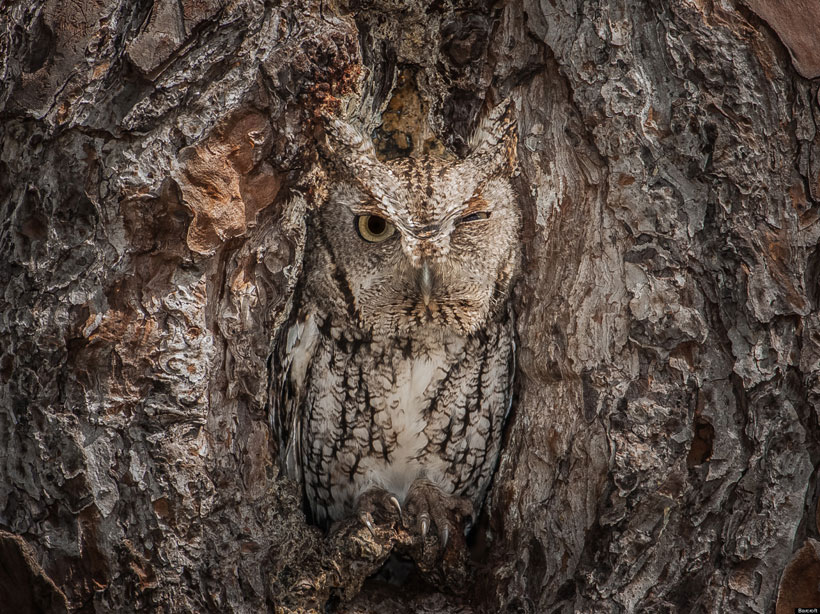 Polar Bear Adaptations
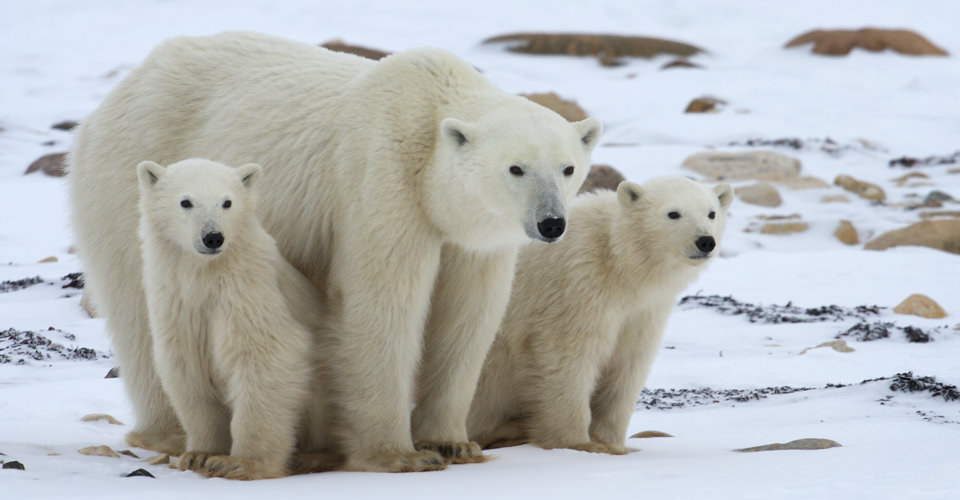 Giraffe Adaptations
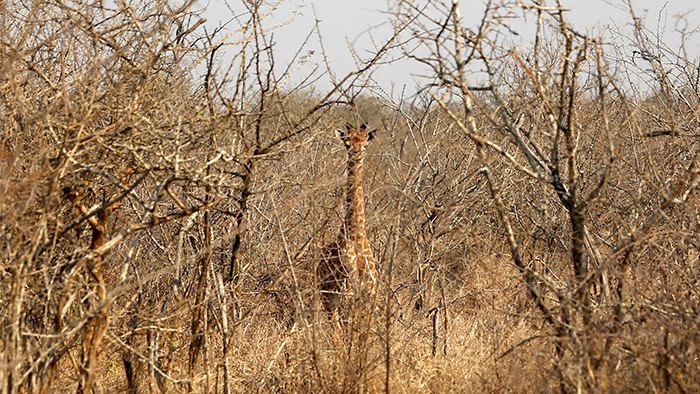 Camel Adaptations
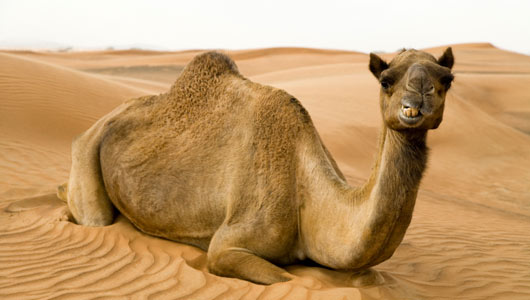 Fennec Fox Adaptations
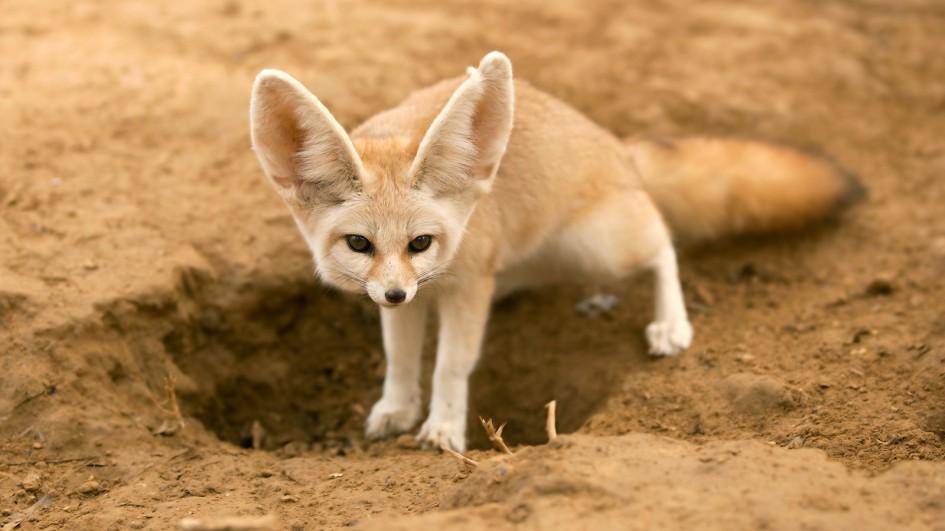 Giant Leaf Insect Adaptations
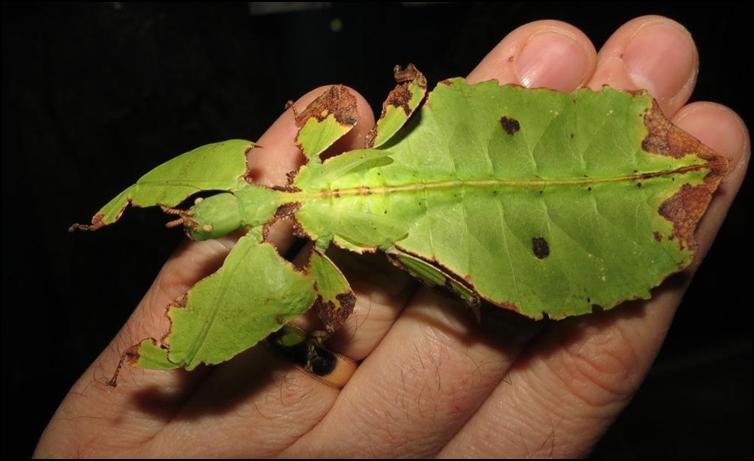 Bat Adaptations
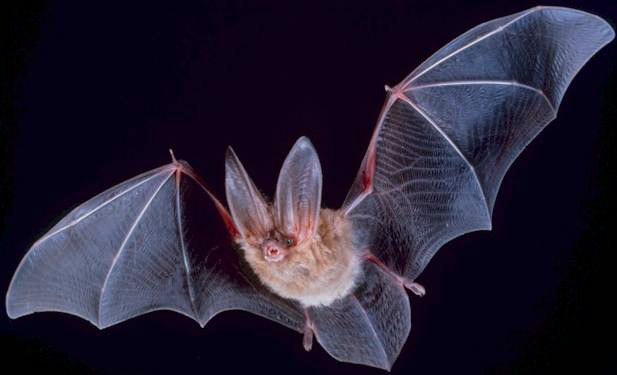 Kangaroo Adaptations
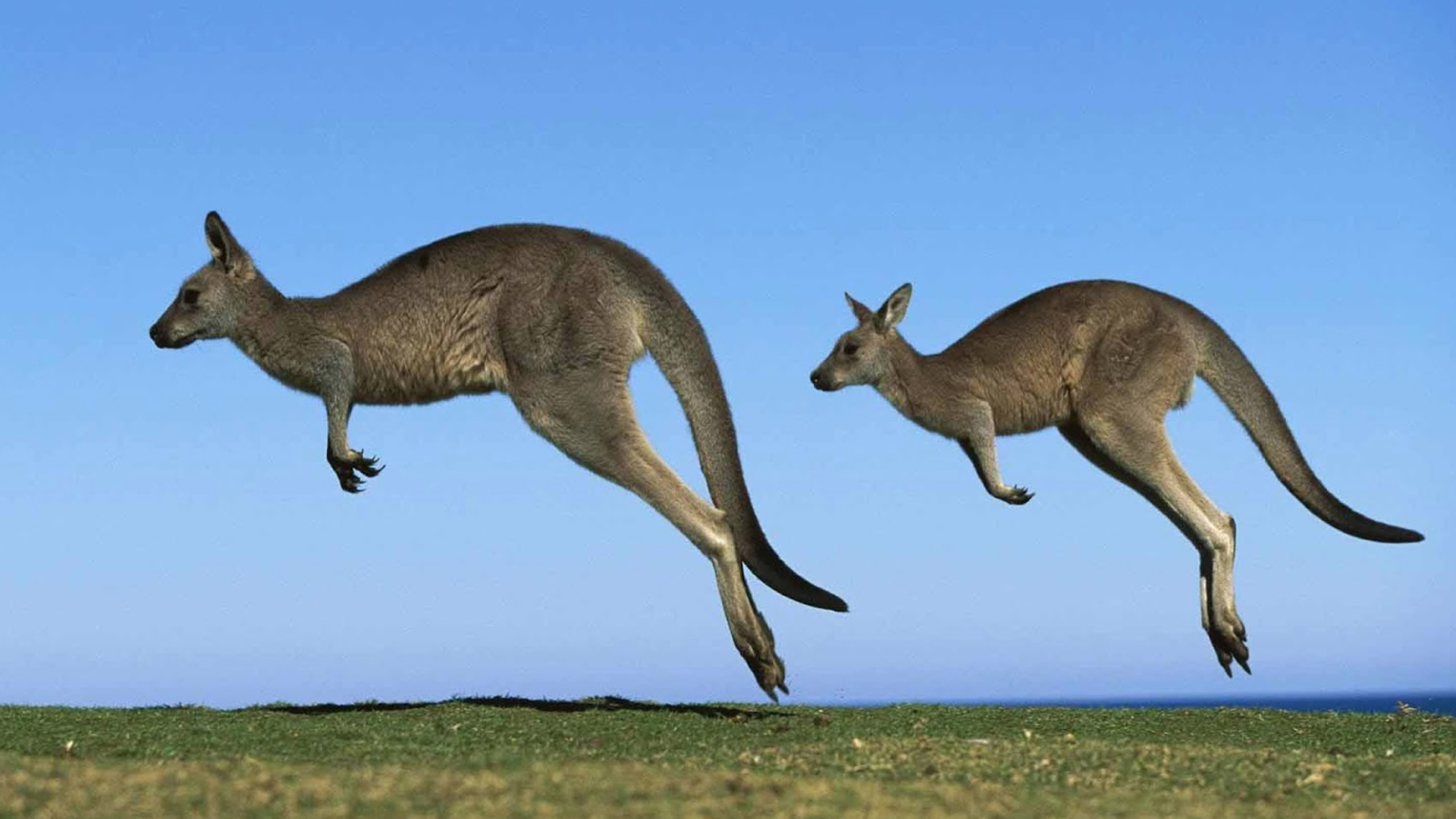 Anglerfish Adaptations
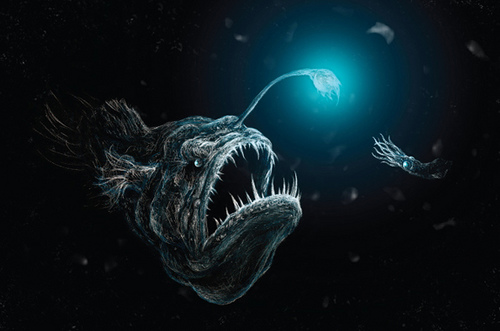 Porcupinefish Adaptations
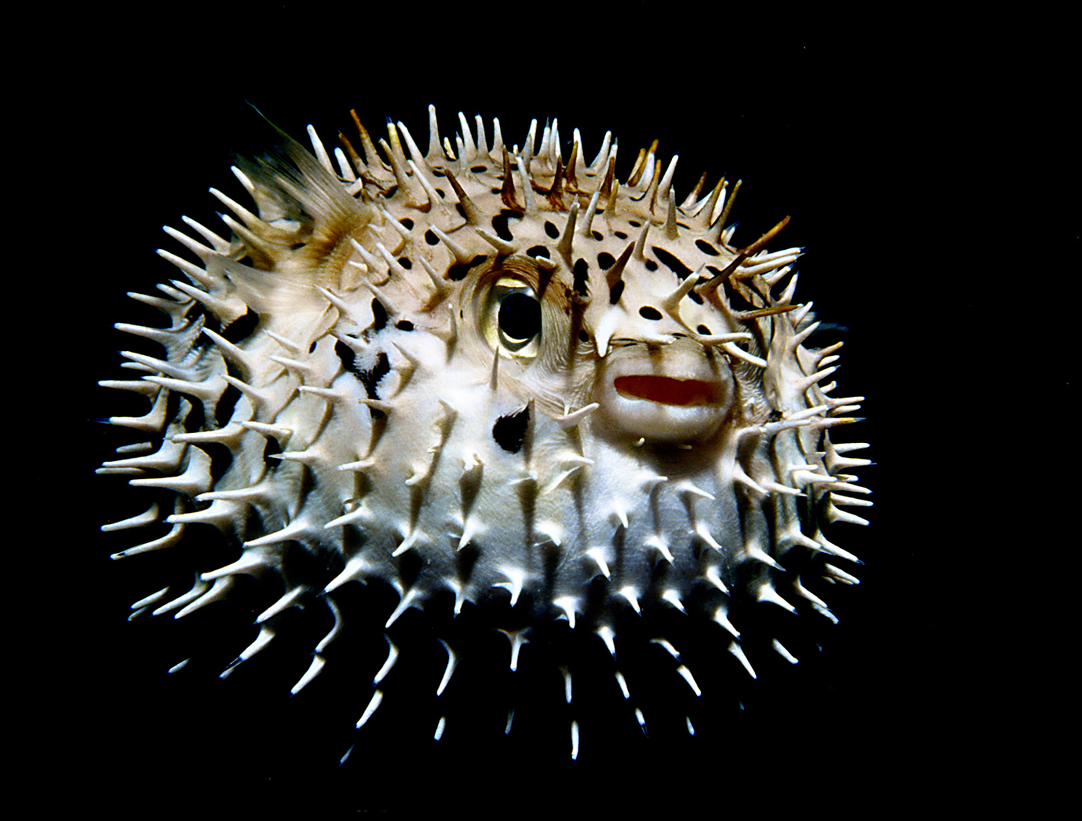 Guess the adaptation
Humans are not as fast, tall, strong or camouflaged as other animals.  Yet humans rule the world.
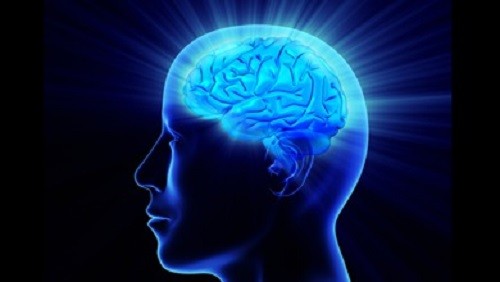 Guess the adaptation
Cave fish live in caves and never see the sun.
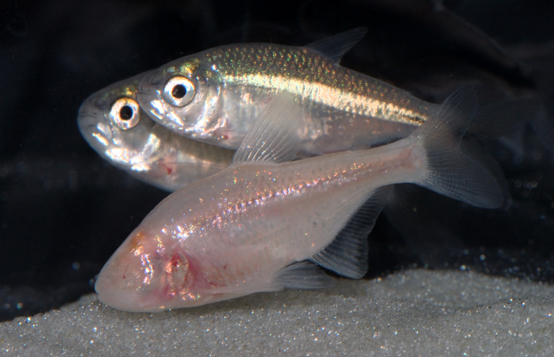 Guess the adaptation
The Peppered Moth lives in England.  When factories were built, they made the environment darker.
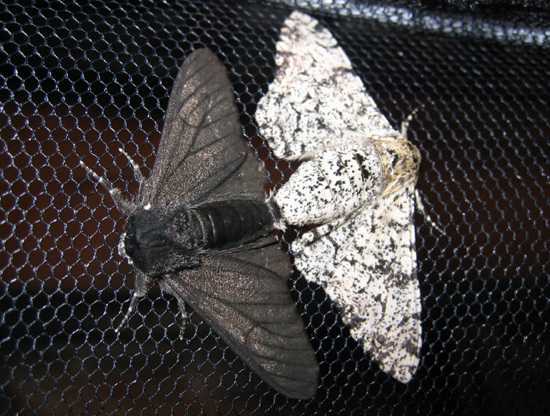 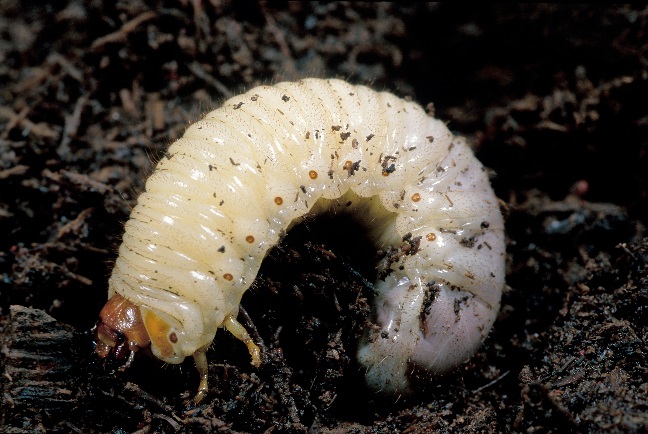 Guess the adaptation
The Aye Aye likes to eat grubs that are hiding in trees.
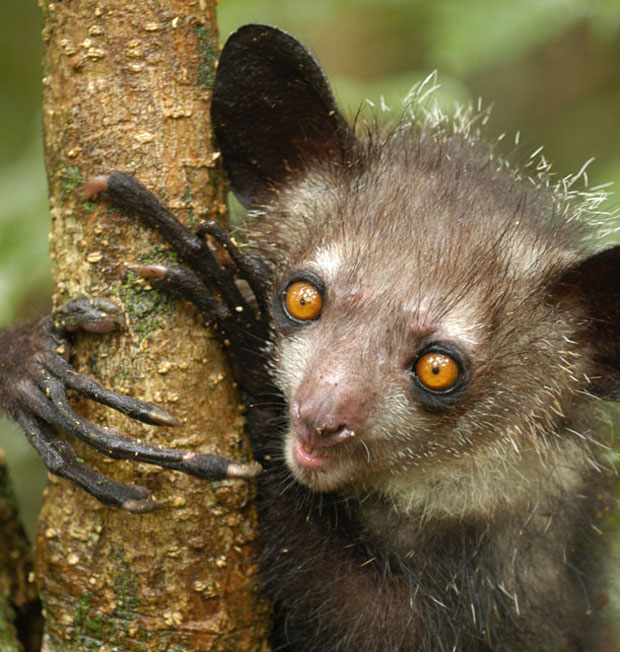 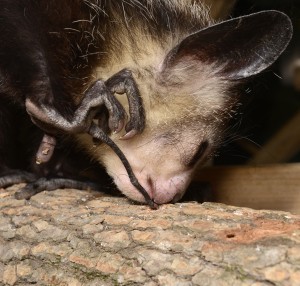 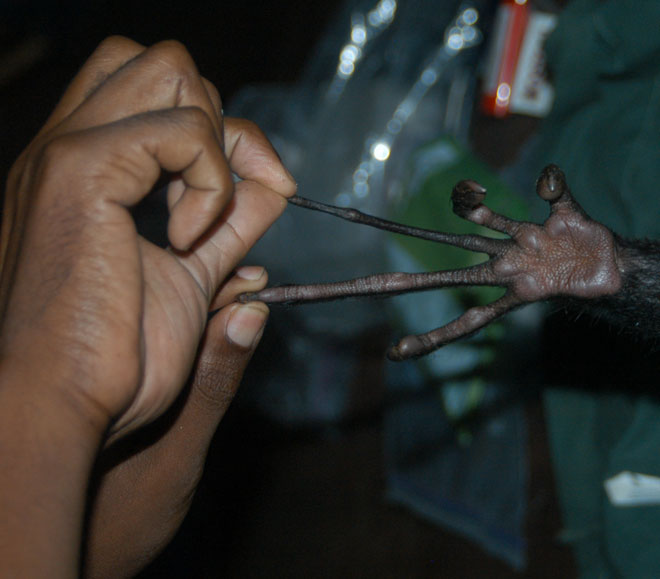 Guess the adaptation
Flying squirrels live in the trees and sometimes they need to get away from predators (hunters).
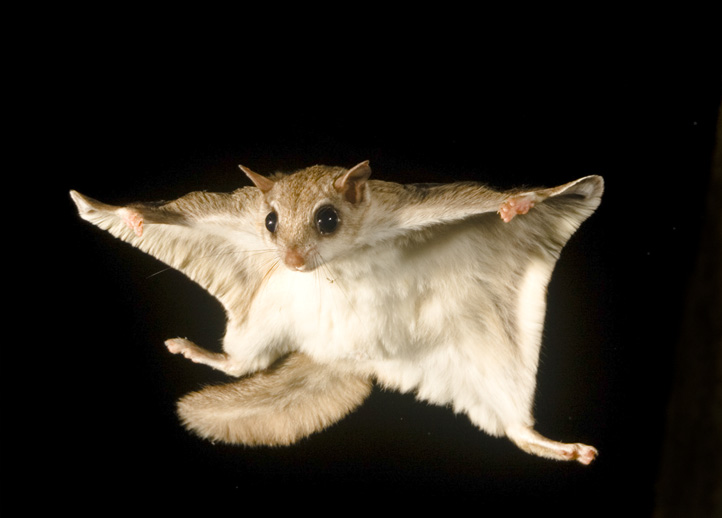 Guess the adaptation
Giant Anteaters like to eat ants that live under ground.
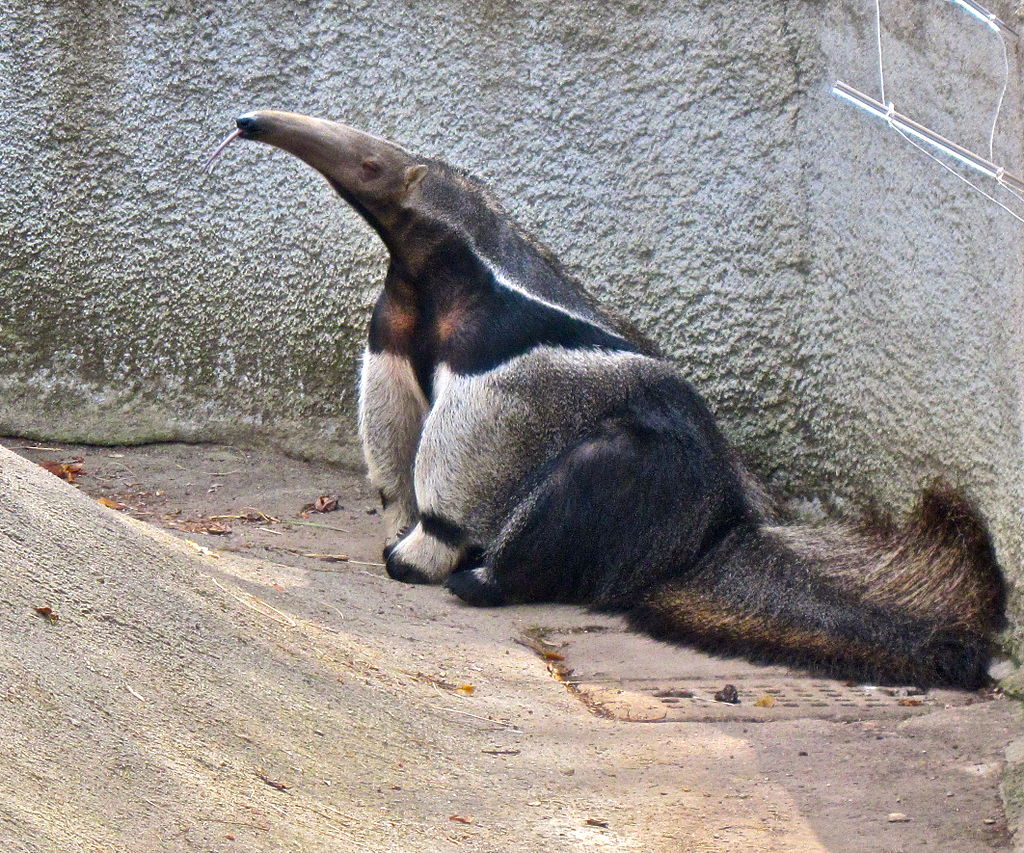 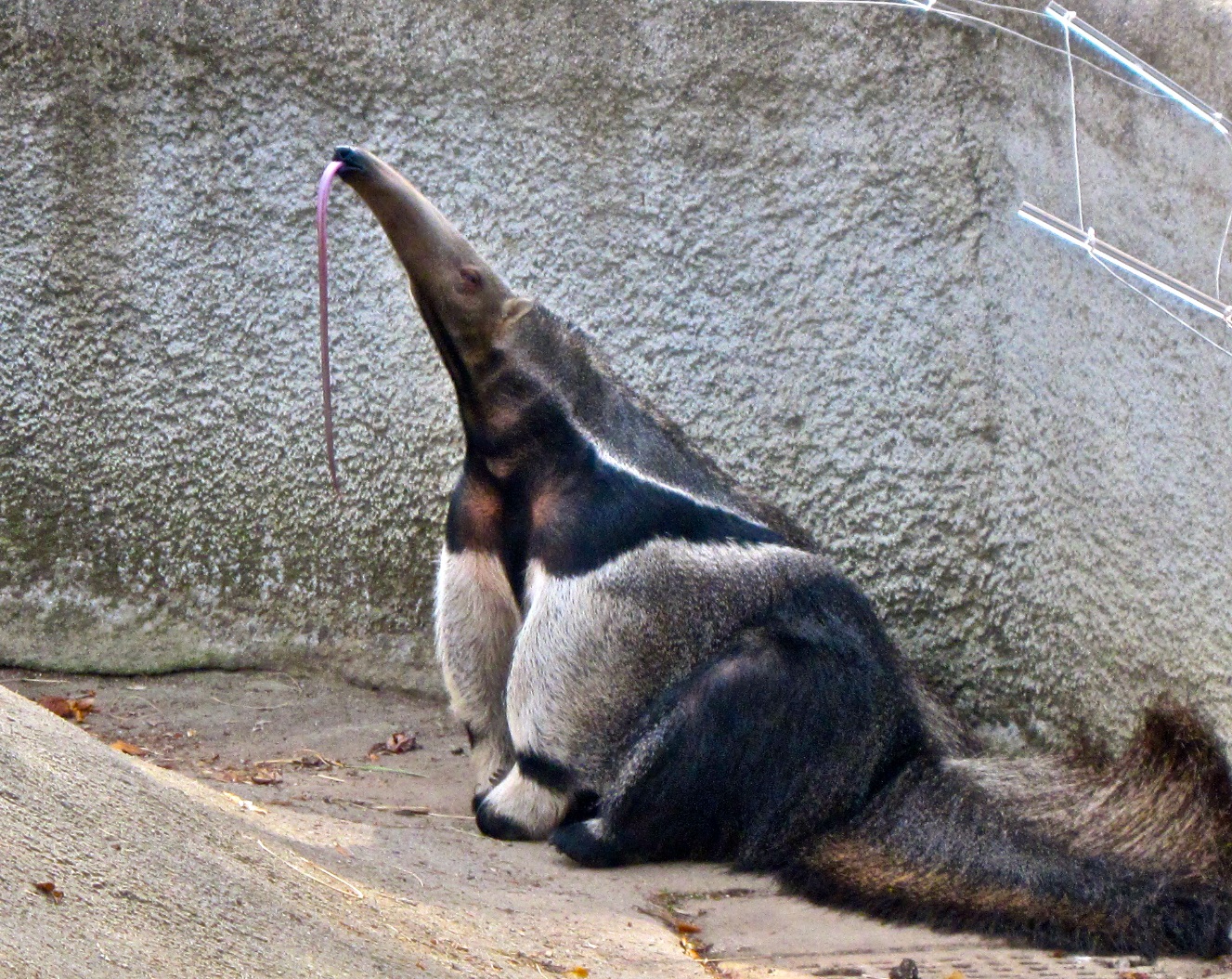 Camouflage
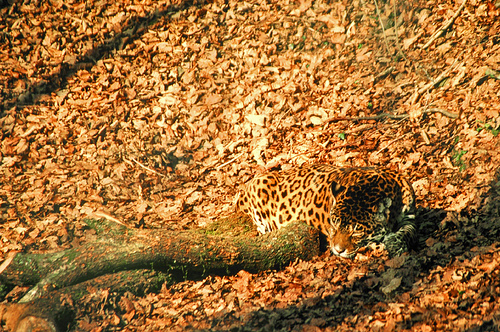 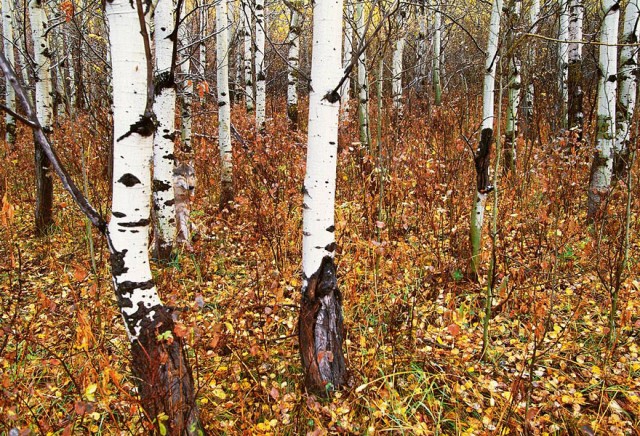 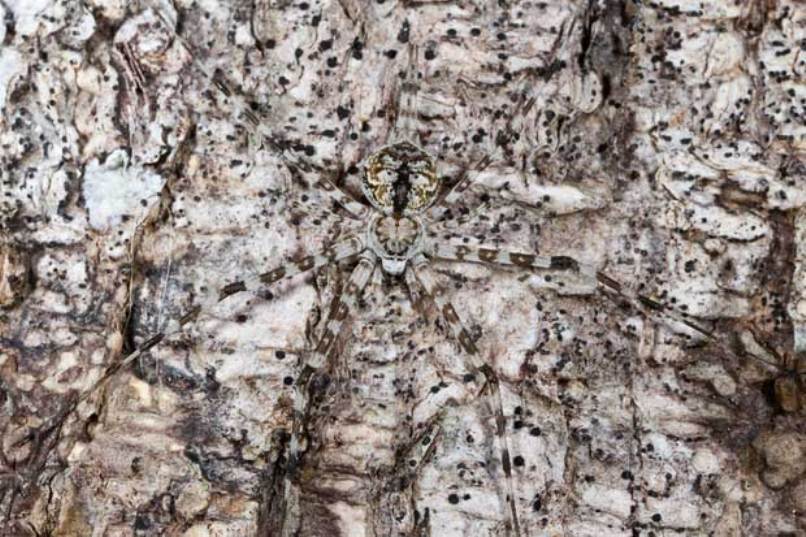 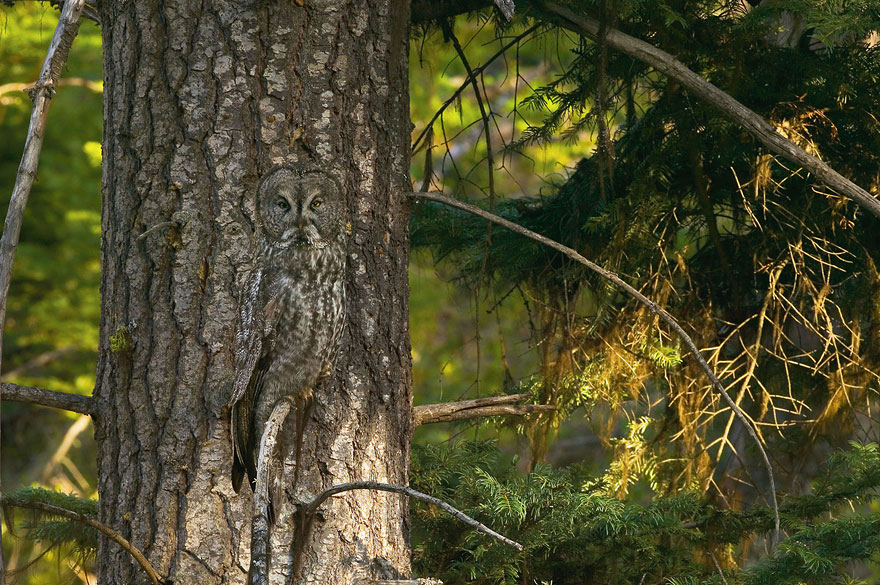 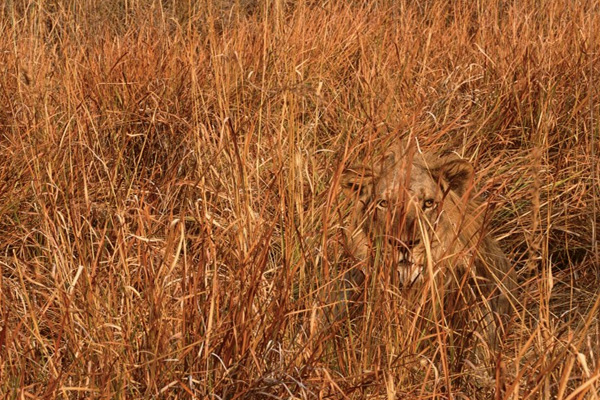 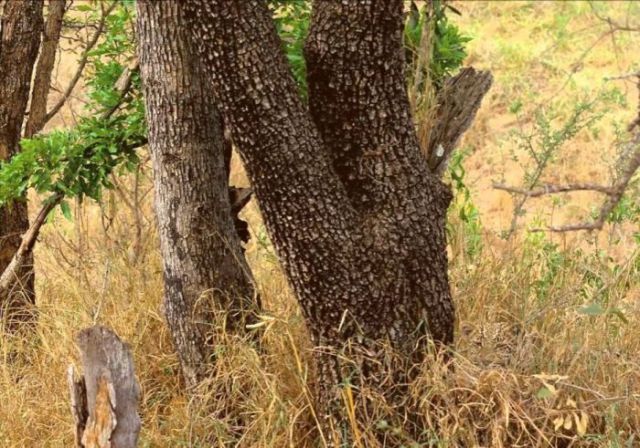 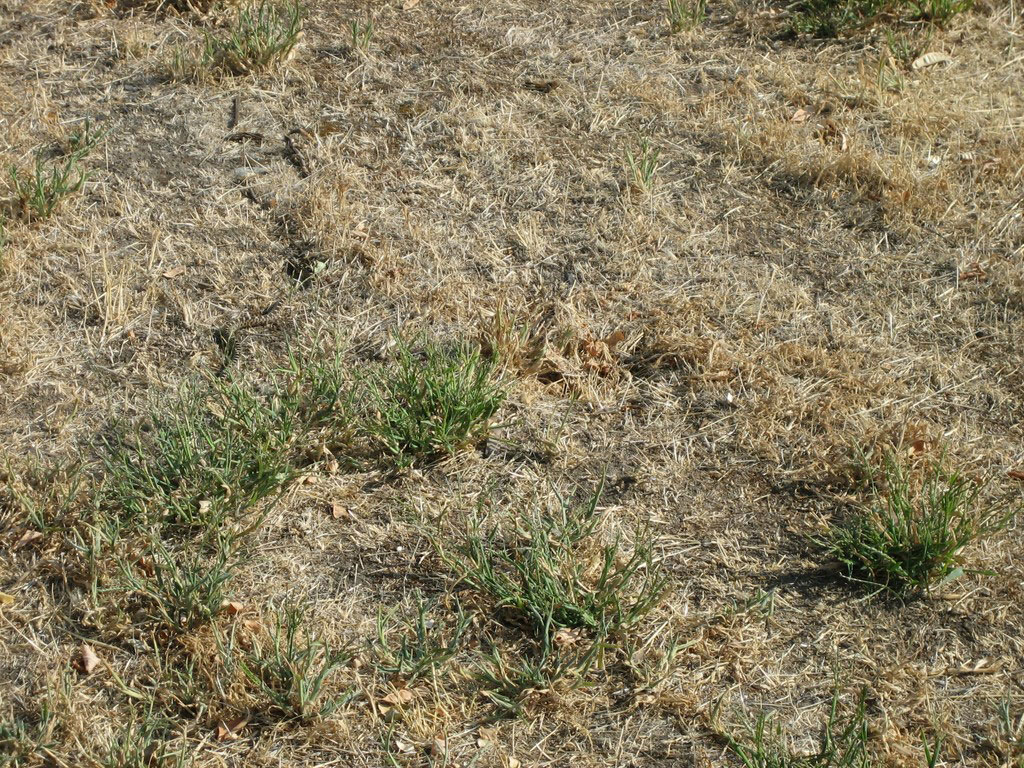 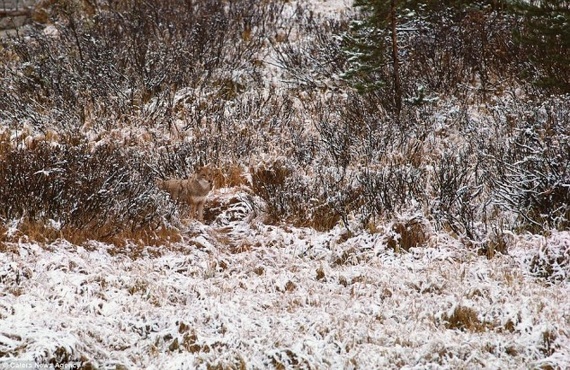 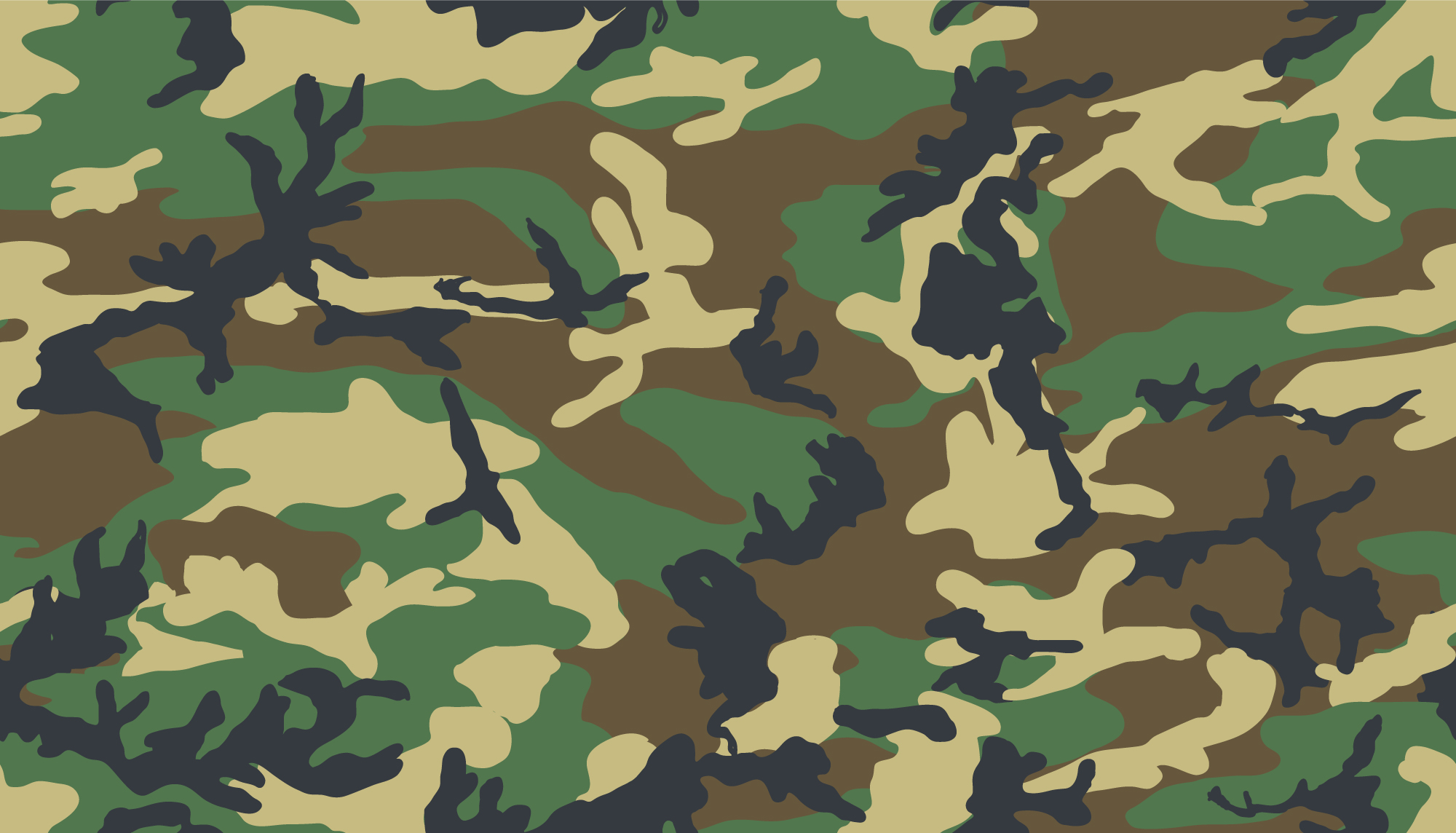 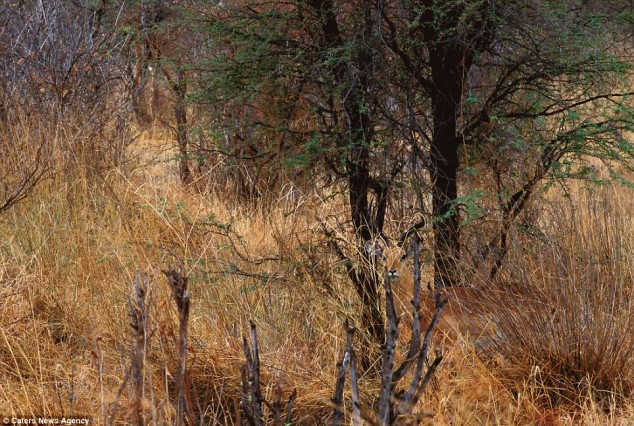 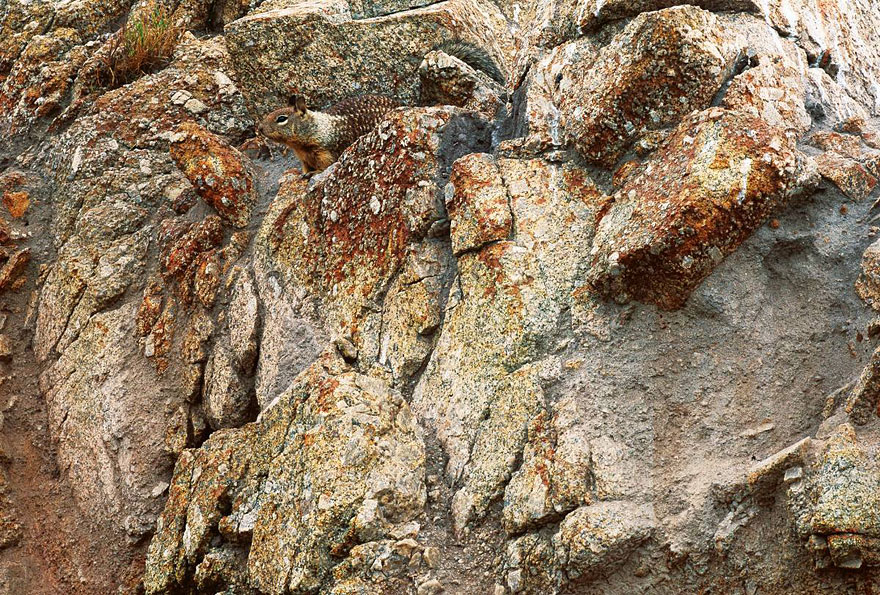 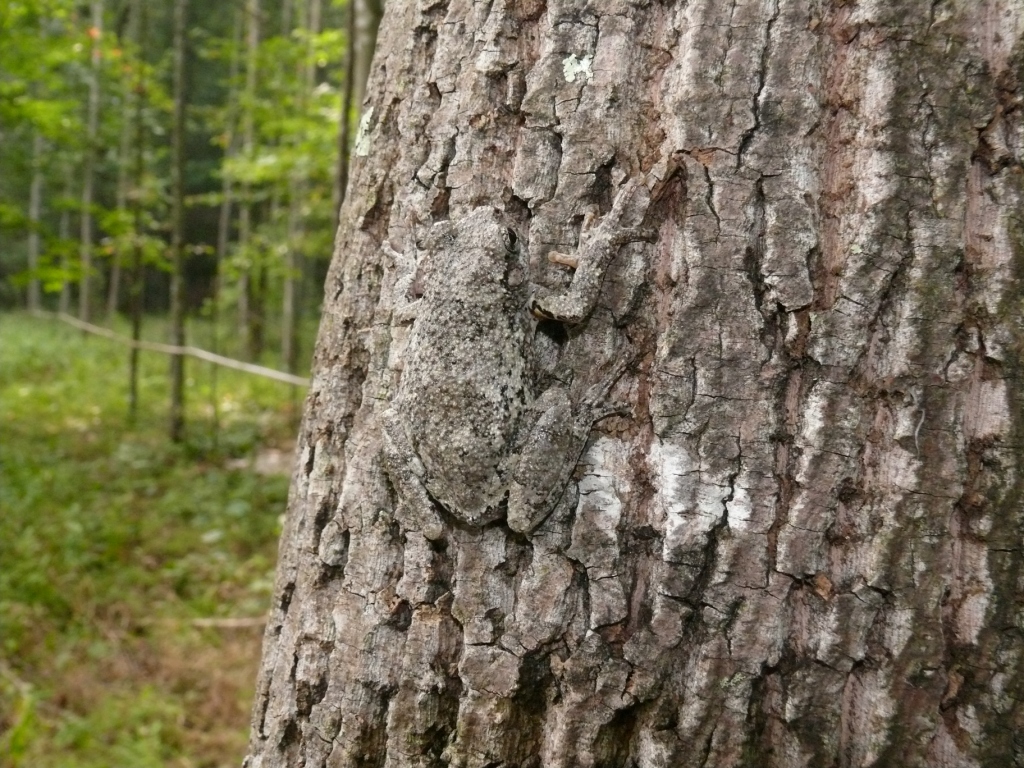 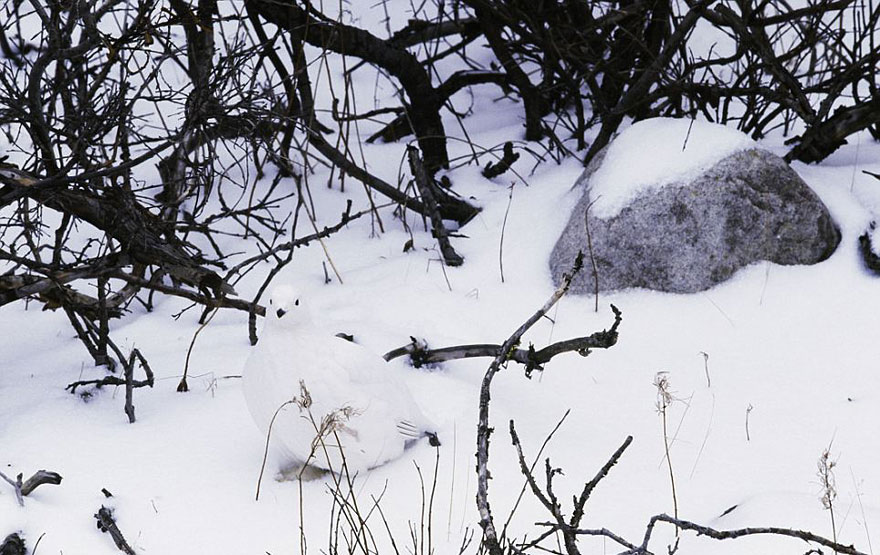 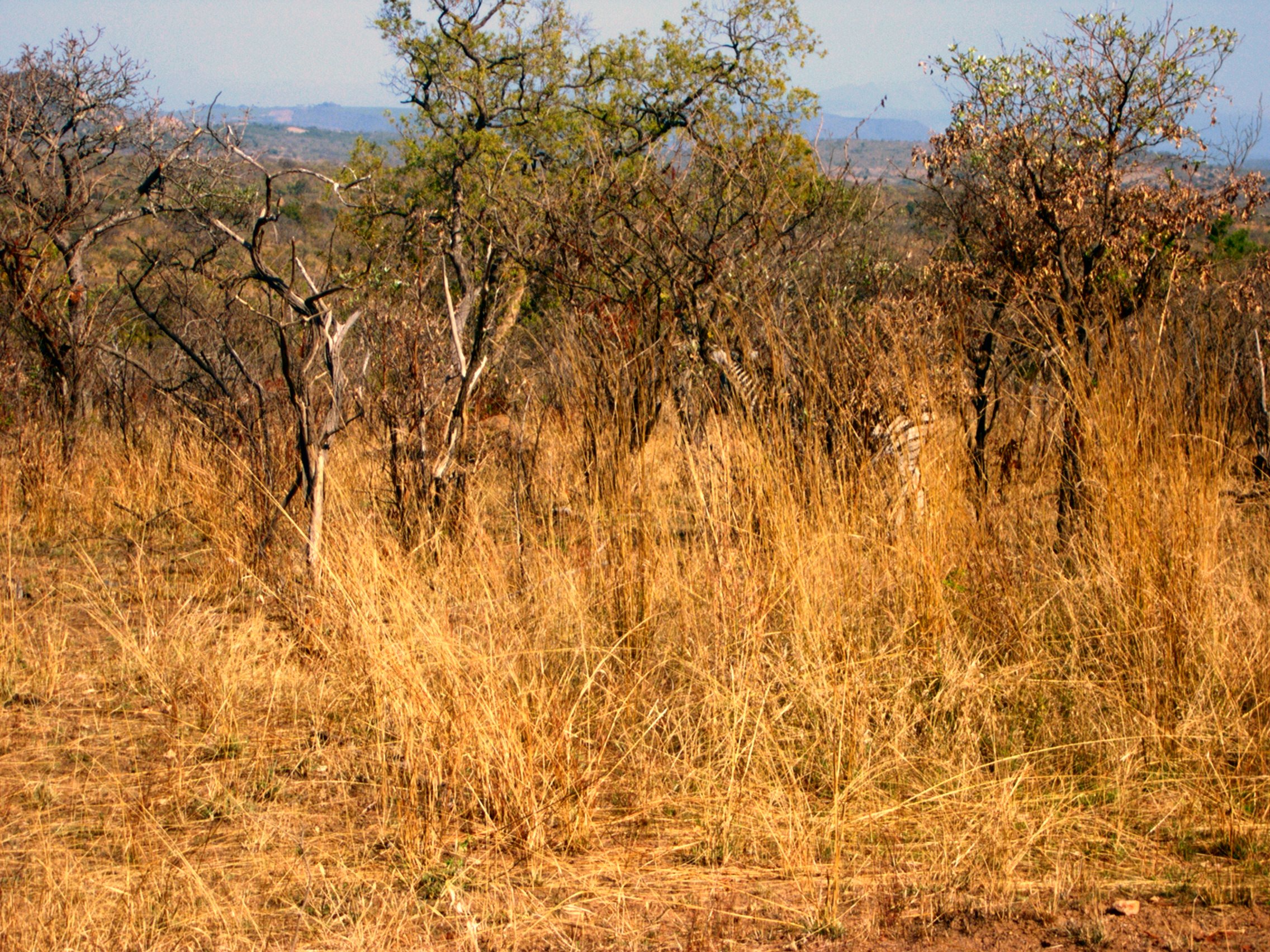 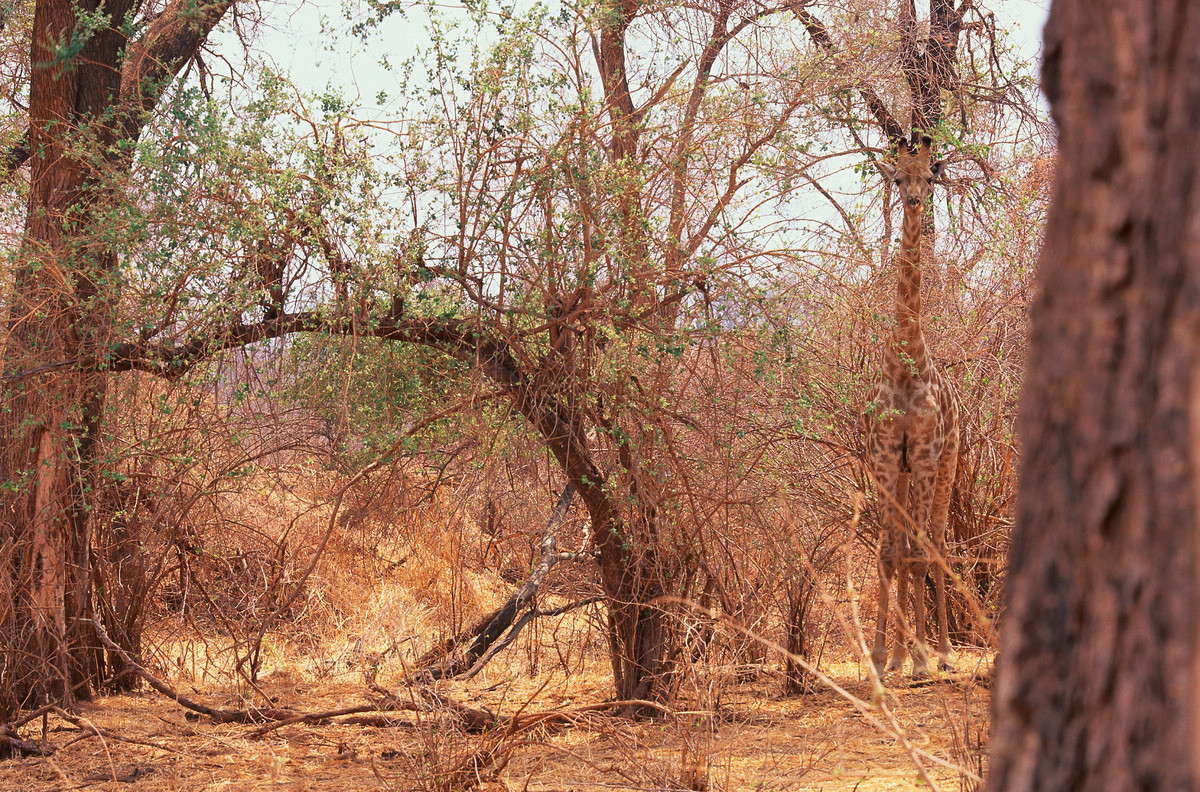 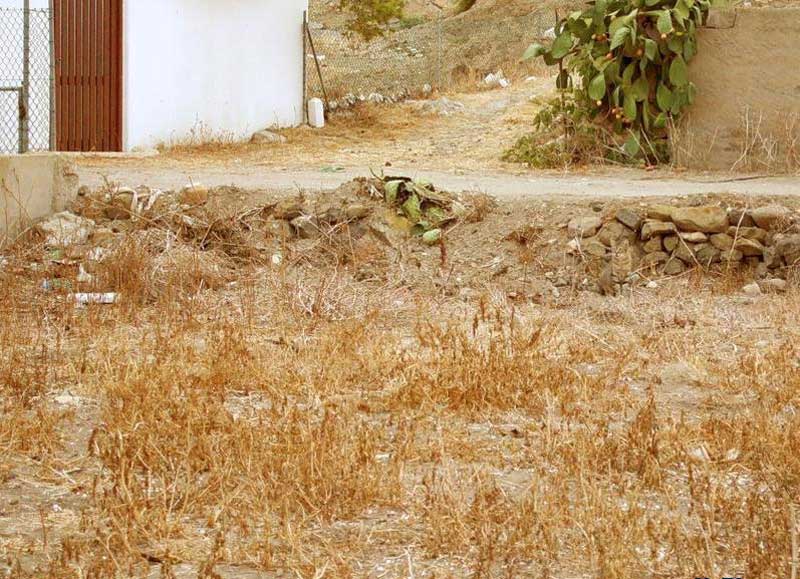 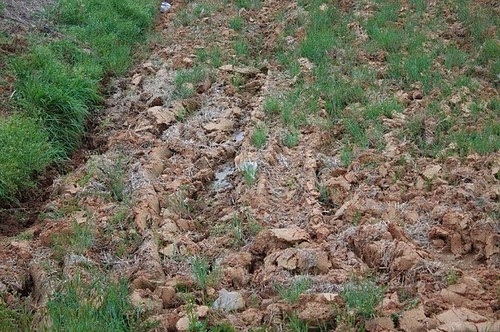 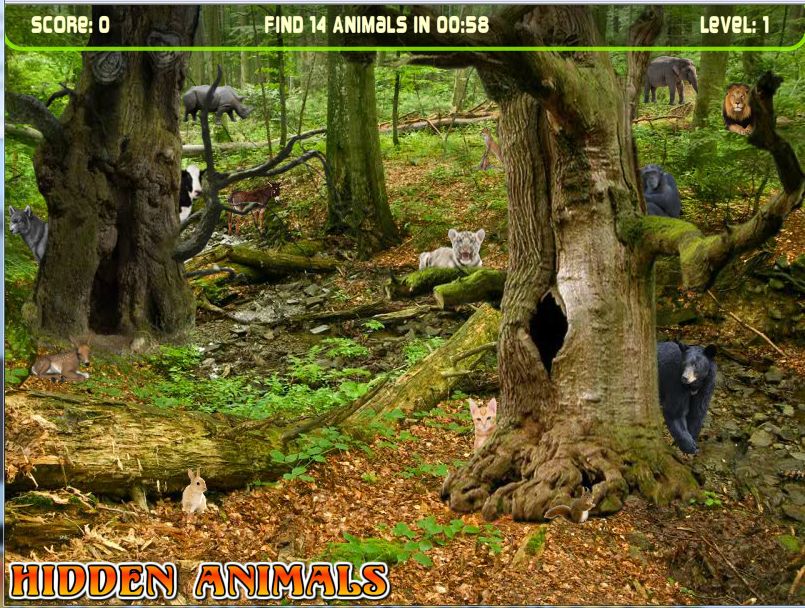 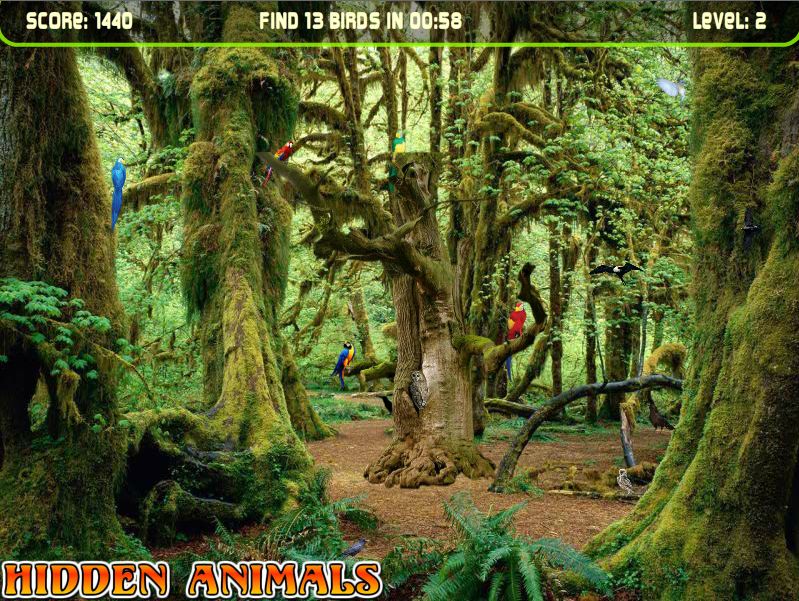 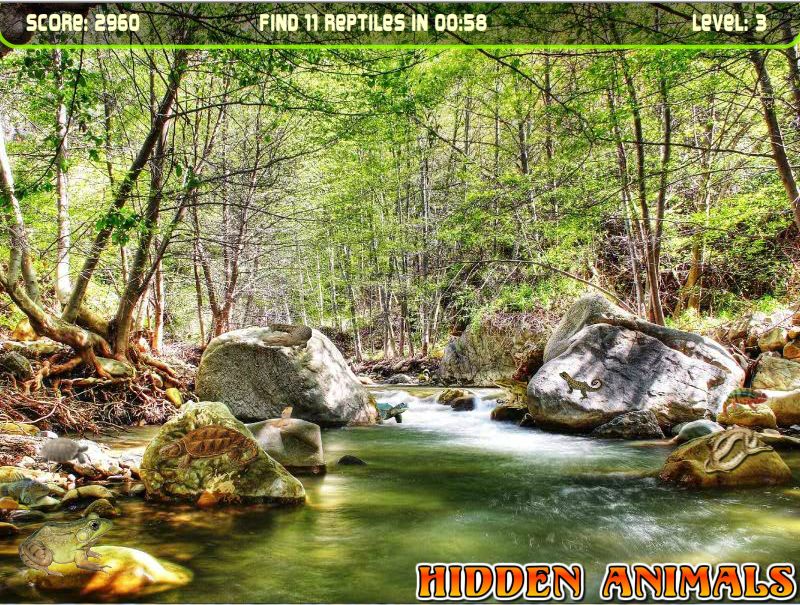 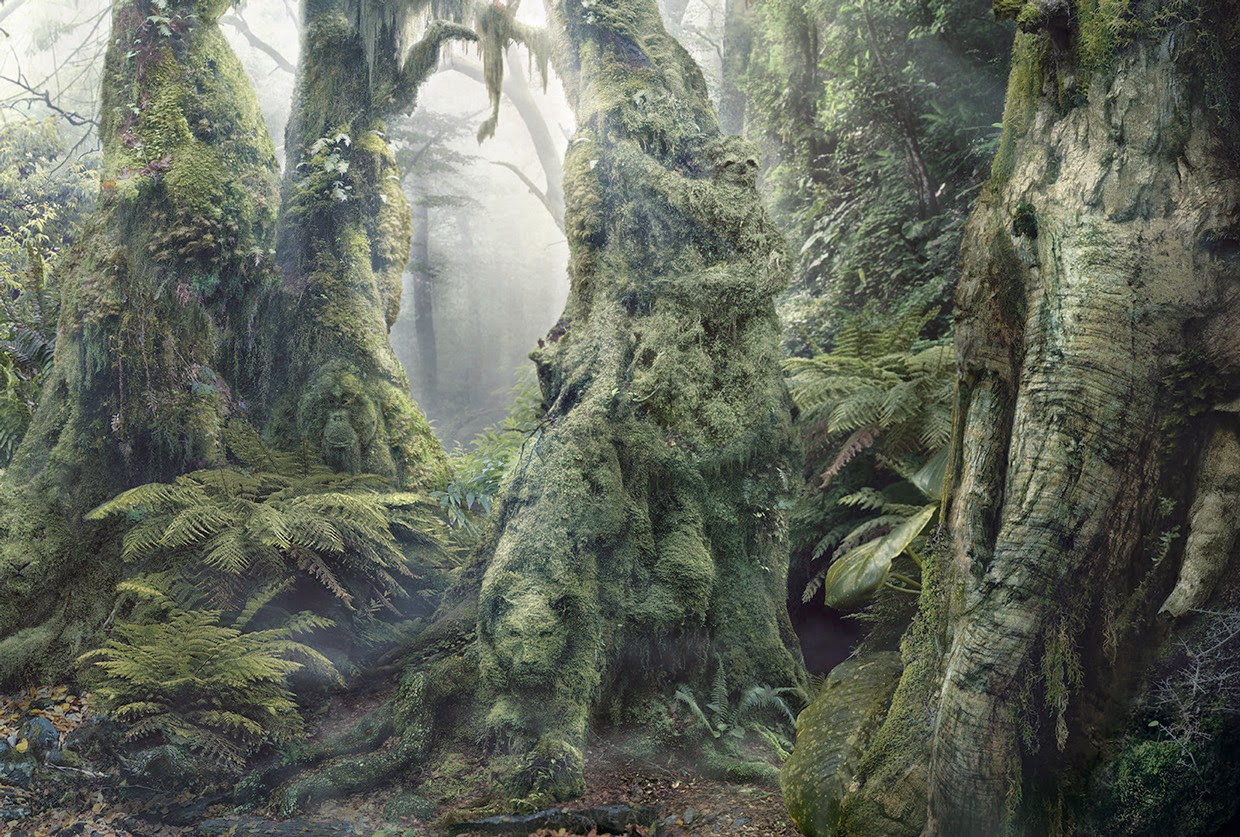 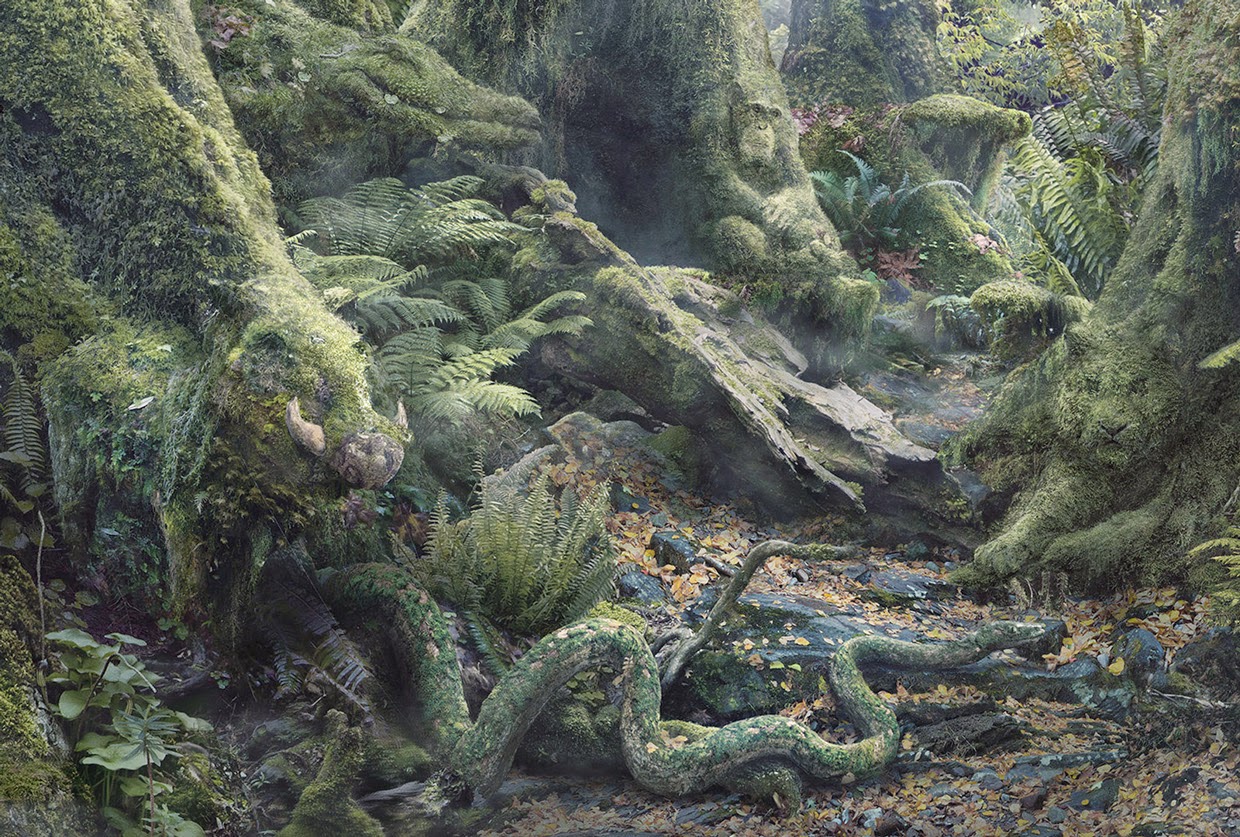 Hidden Animals
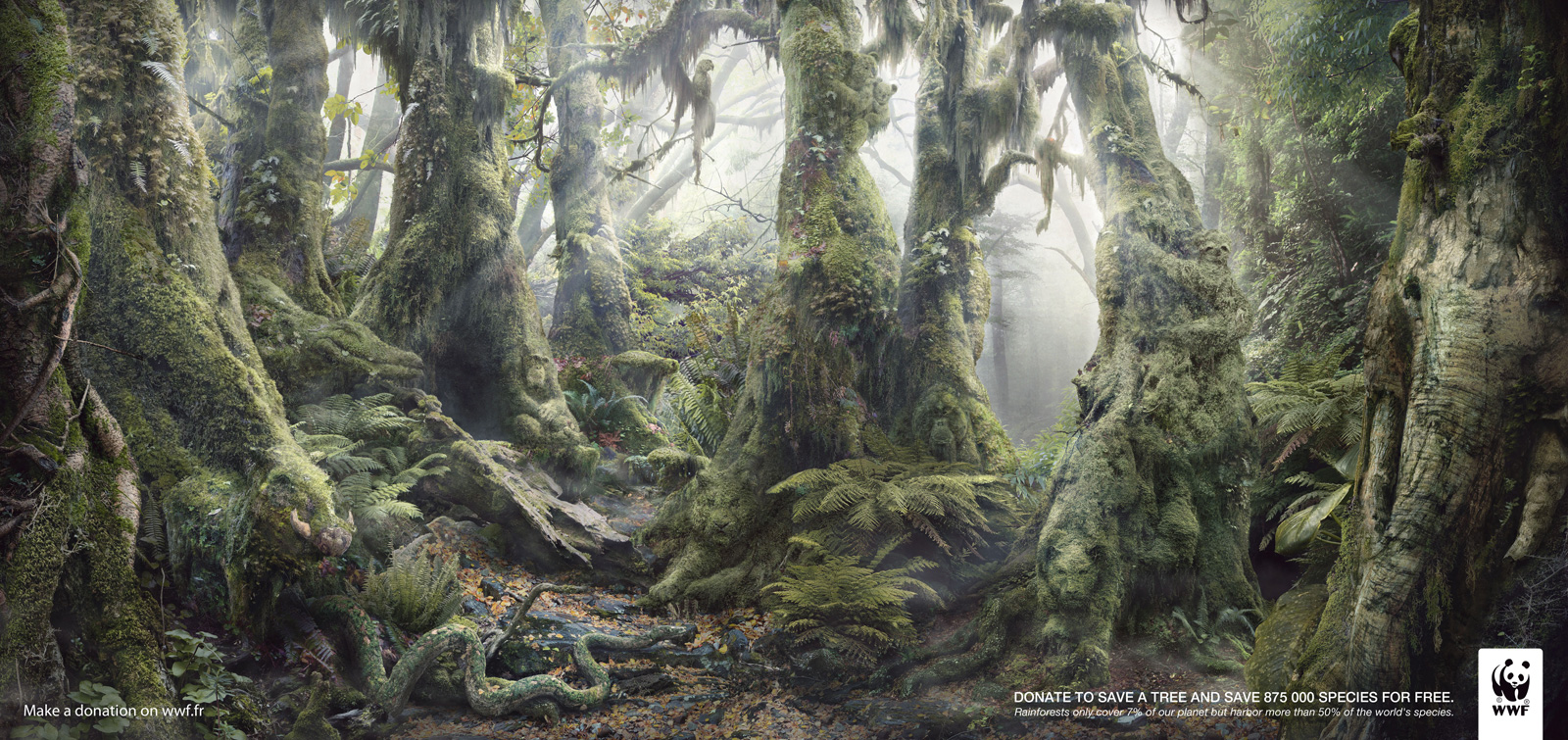